Kommunal samverkanHälso- och sjukvårdenTjänstemannanivå
2022-08-18
2022-08-24
Arbetsmaterial!!
Uppdaterad 2022-08-24
Samverkan hälso- och sjukvård
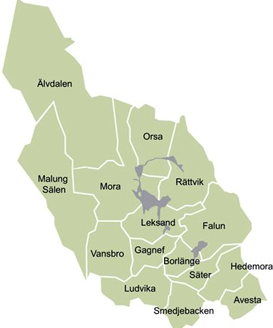 2
Inledning
Inledning
Uppdelning
Hälso- och sjukvården har mycket samverkan med länets kommuner.
Alla divisioner har inte svarat.
Det finns många fler forum, men alla är inte formaliserade.
Övergripande hälso- och sjukvård
Lokala programområden
God och nära vård
Divisionerna – Kirurgi, Medicin, Medicinsk service, Primärvård och Psykiatri
Områdessamordnarna – Falun, Mellersta, Norra och västra, Södra och Västerbergslagen
2022-08-18
3
Övergripande Hälso- och sjukvård
2022-08-18
4
Lokala programområden (LPO)
2022-08-18
5
God och nära vård
2022-08-18
6
Divisionerna
Samverkan uppdelad per division
Vissa forum involverar flera divisioner
2022-08-18
7
Division Kirurgi
2022-08-18
8
Division Medicin
2022-08-18
9
Division Medicinsk service
Uppdaterad 2022-08-24
10
Division Primärvård
2022-08-18
11
Division Psykiatri
2022-08-18
12
Områdessamordnarna
Vissa forum involverar områdessamordnare och en eller flera divisioner, framförallt primärvård och psykiatri
2022-08-18
13
Områdessamordnare Falun
2022-08-18
14
Områdessamordnare Mellersta
2022-08-18
15
Områdessamordnare Norra och västra
Det finns så många olika samverkansgrupper mellan region och kommun. I det flesta av mina kommuner finns det samverkan med regionen angående;  Integrerad missbruksmottagning, samverkan barn och unga/familjecentral/ungdomshälsa, samverkansgrupper mellan sjuksköterskor gällande patientfall/SUS/hemsjukvård, samverkansmöten med verksamhetschefer. Det finns också en del arbetsgrupper för framtagande av lokala överenskommelser enligt det regionala överenskommelserna och God och Nära Vård. I dessa olika (och många) samverkansgrupper så ingår representanter från vårdcentral, psykiatri, habilitering, BUP samt kommunal vård och omsorg samt i vissa fall skola.
2022-08-18
16
Områdessamordnare Södra
2022-08-18
17
Områdessamordnare Södra, forts
2022-08-18
18
Områdessamordnare Västerbergslagen
2022-08-18
19